Thank you!From the 2018 Scholarship Winners
We dove right into summer with your help!
Scholarship Winners having a fun summer!
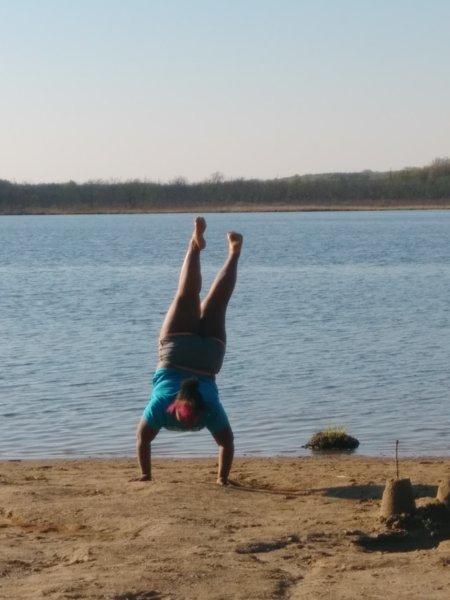 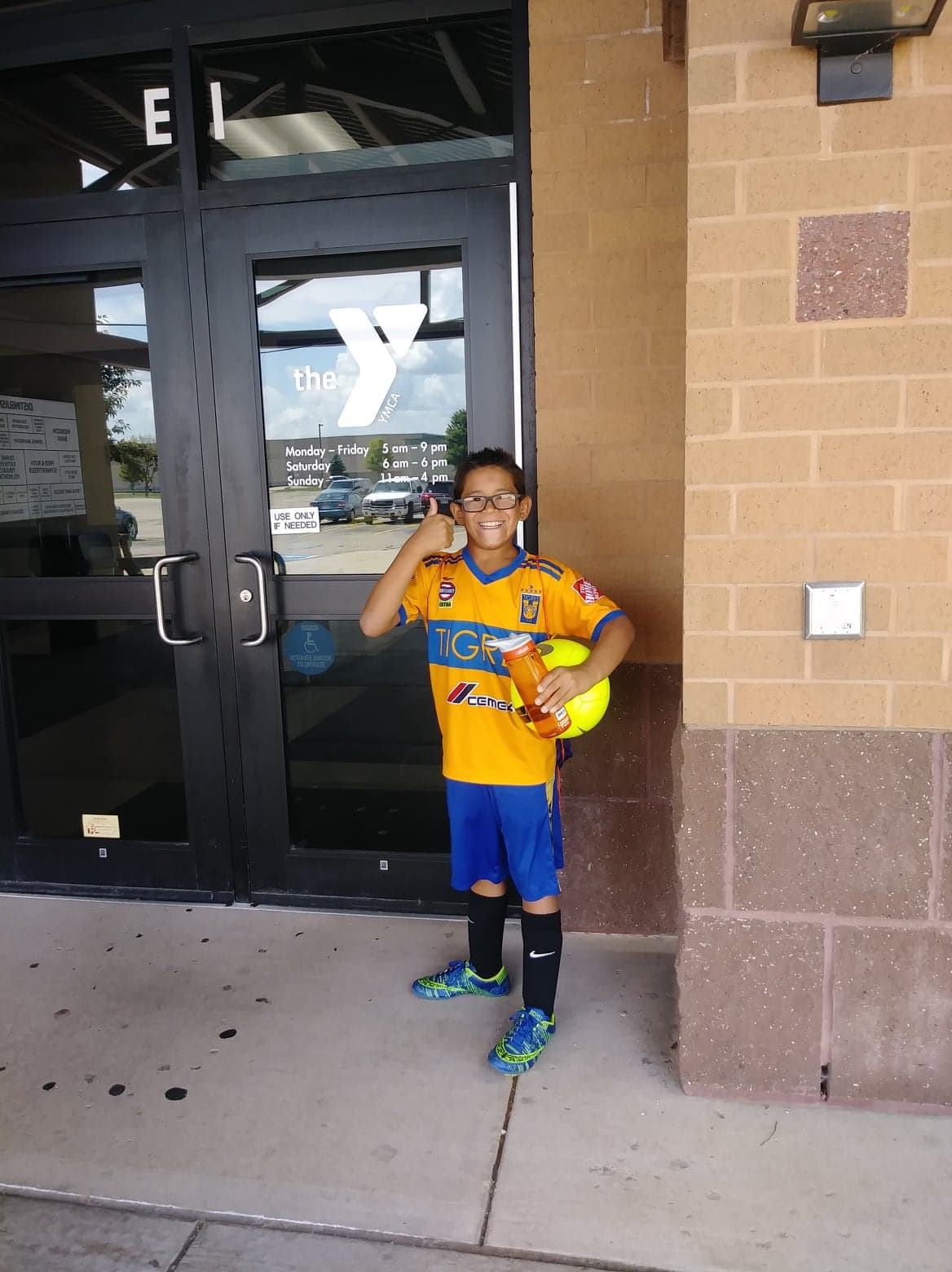 We kept jumping all summer! 
Filmed by Recipient age 14               Jumping by recipient age 9
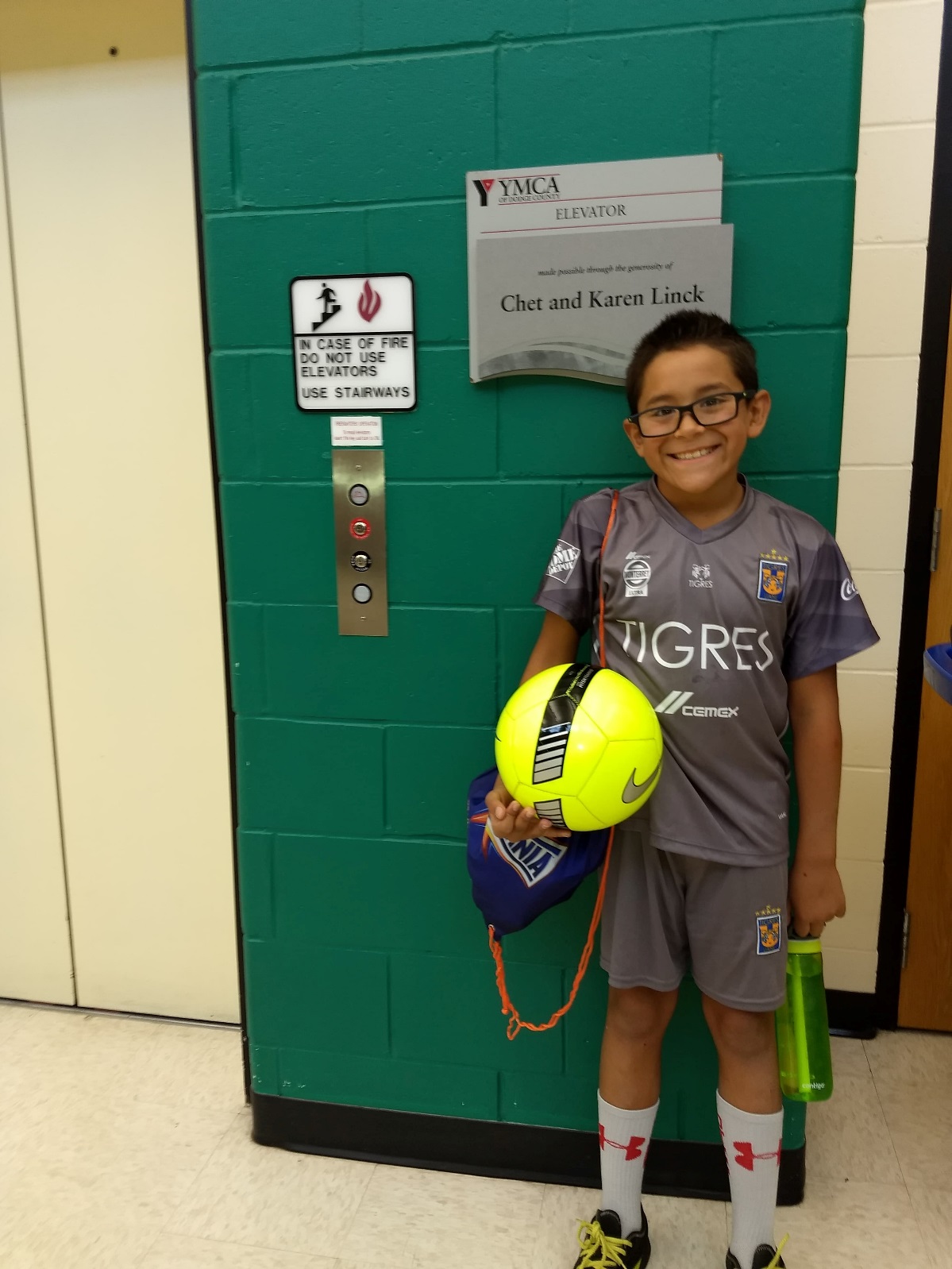 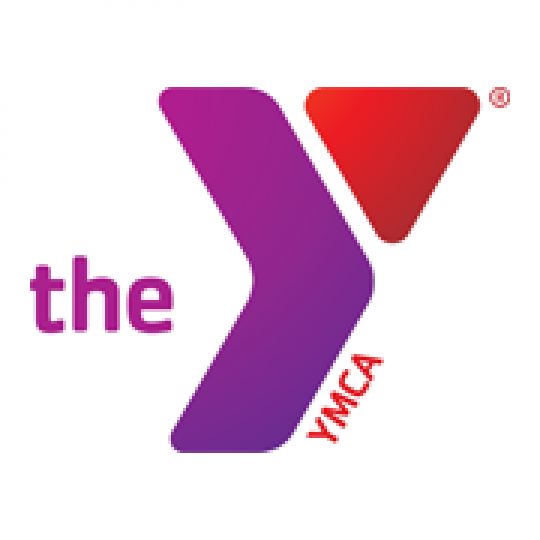 We stayed active! 
“Soccer camp was awesome”- Recipient - 9 years old
The road to a friends house is never long
Thank you for bringing us together this summer
For more information about WI-CARH’s Scholarship program, please visit www.wicarh.org
email info@wicarh.org
or contact your property manager

Scholarships are available for but not limited to:  4H Camp; Music or Band Camp; Sports Camp; Cheerleading Camp; Girl Scout or Boy Scout Camp; International Youth Exchange Program, or to allow a student to accompany their class to a foreign country or other school sponsored trips.